Oklahoma Educator Equity PlanUpdate to State Board of EducationMay 28, 2015
Challenge Statements
Eight Stakeholder Focus Groups worked through an exercise of brainstorming equity gaps and narrowing to one that could be analyzed for root causes.  Once the causes were identified, a challenge statement was crafted to capture each  group’s priority.
Two Equity Gaps
Gap #1 - Fewer effective teachers in high poverty and high minority schools

GAP #2  Fewer experienced teachers in high poverty and high minority schools.
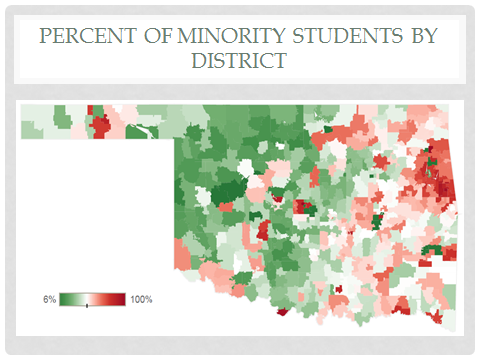 SAMPLING PARAMETERS
Guidance
April 20, 2015 - On site coaching from EASN (Equitable Access Support Network) representative, Phil Gonring 

May 6, 2015 - Virtual Review of Draft Plan
Review Stage
Advisory Board
Stakeholder Groups
Public review on website


         *Due Date – June 1, 2015